Multivalent Displaced Hemiolasin Brahms’s Late Songs
Brahms’s Hybrid Metric DissonancesBrahms 2022: New Paths, New PerspectivesAmerican Brahms Society
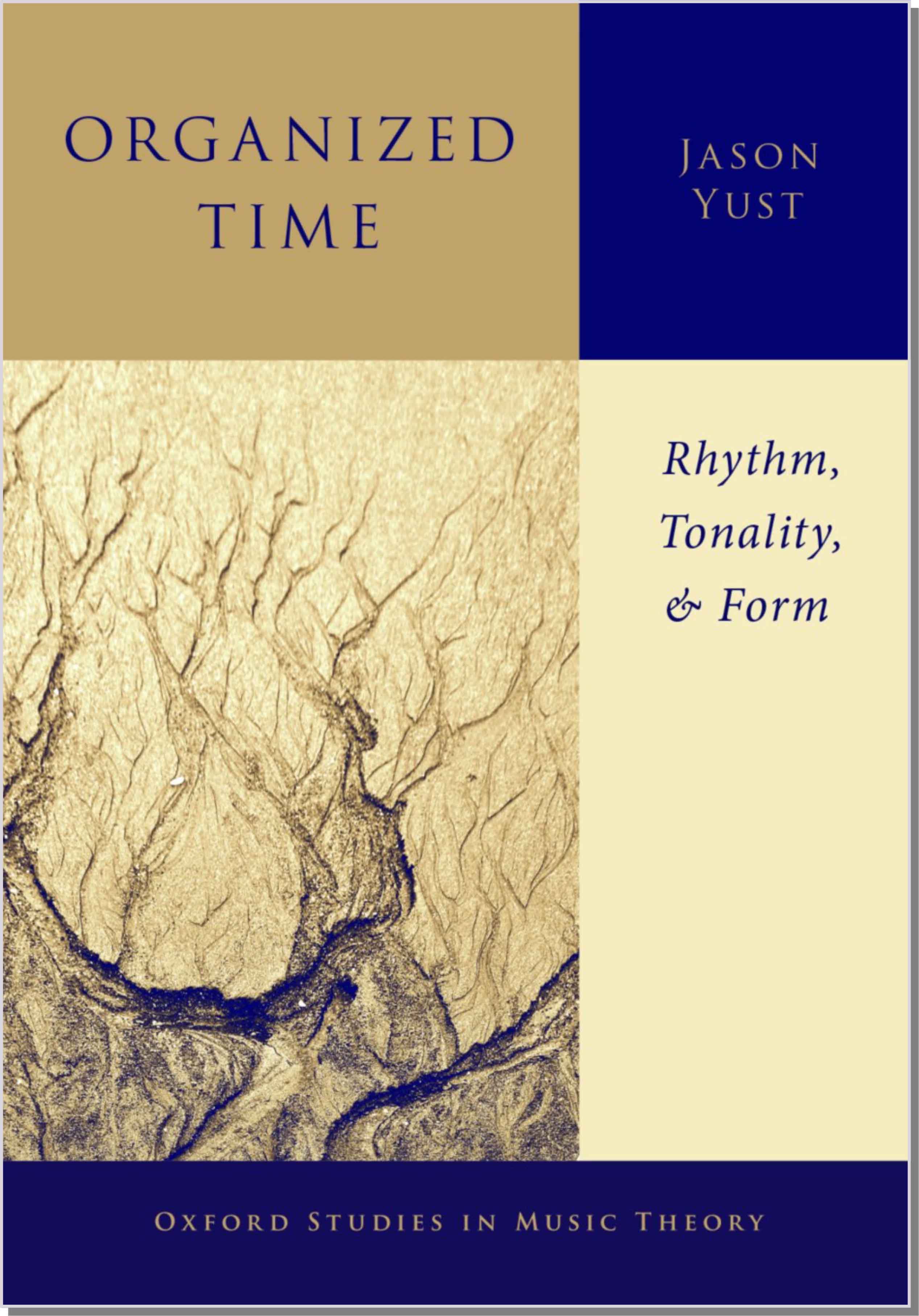 Jason Yust,           .
http:/sites.bu.edu/jyust
jason.yust@gmail.com
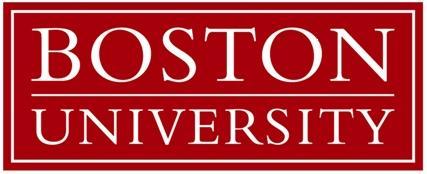 [Speaker Notes: Thanks to Rick and Ryan and the organizers]
Outline
Displacement and hemiola on the “metric cyclone”
“Auf dem See,” Op. 106/2 (1886)
“Keine Haus, Kein Heimat,” Op. 94/5 (1884)
“Mein Herz is Schwer,” Op. 94/3 (1884)
Displacement and Hemiola on the“Metric Cyclone”
The Metric Cyclone
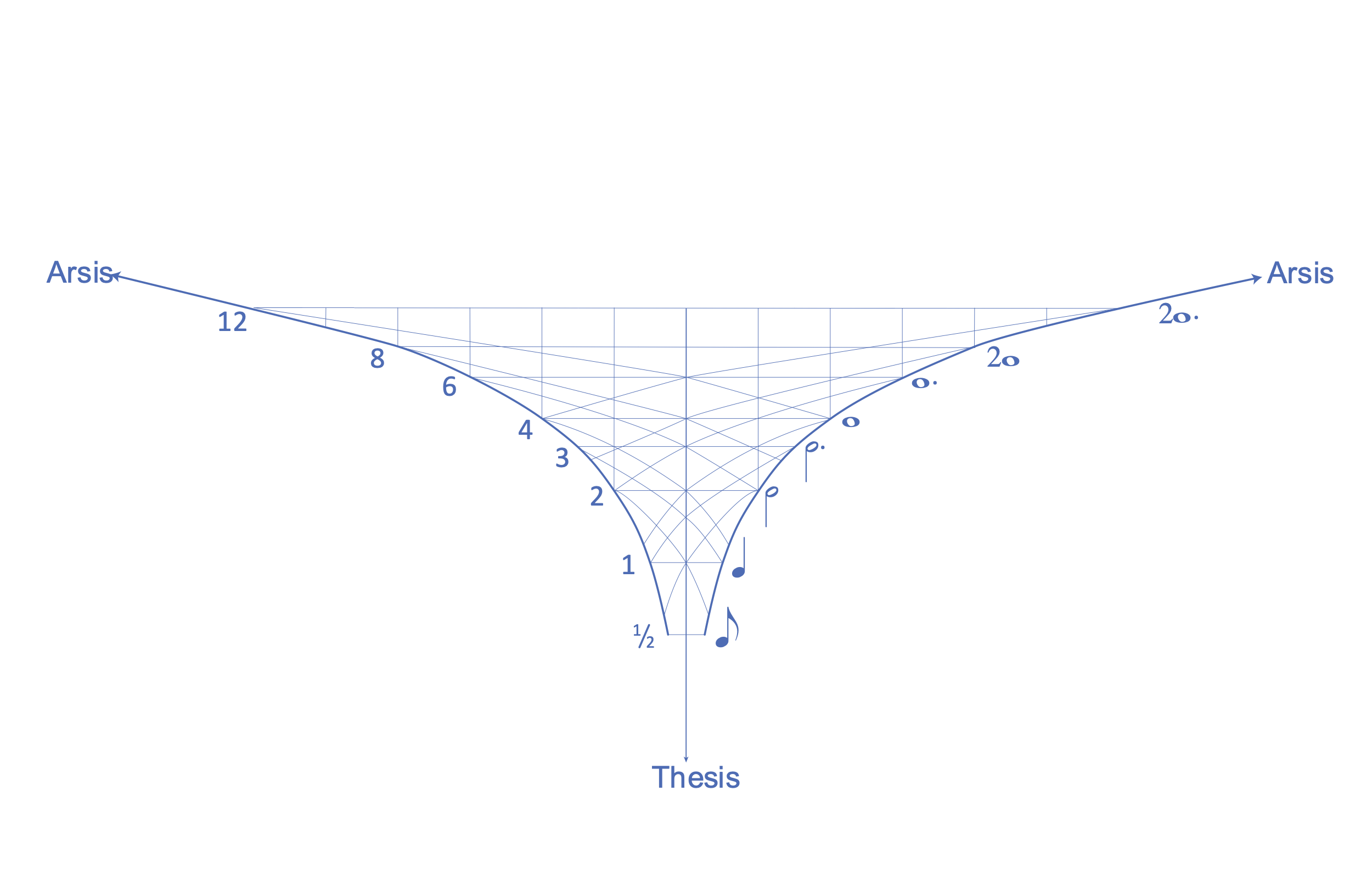 The metric cyclone is a graphical representationof metric relationships.
A point in the space represents a metrical layer.
Half note displaced by a quarter note
Vertical position represents duration
(log scale)
Half note aligned withthe downbeat
Quarter note aligned withthe downbeat
Horizontal position represents
displacement from downbeat
The Metric Cyclone
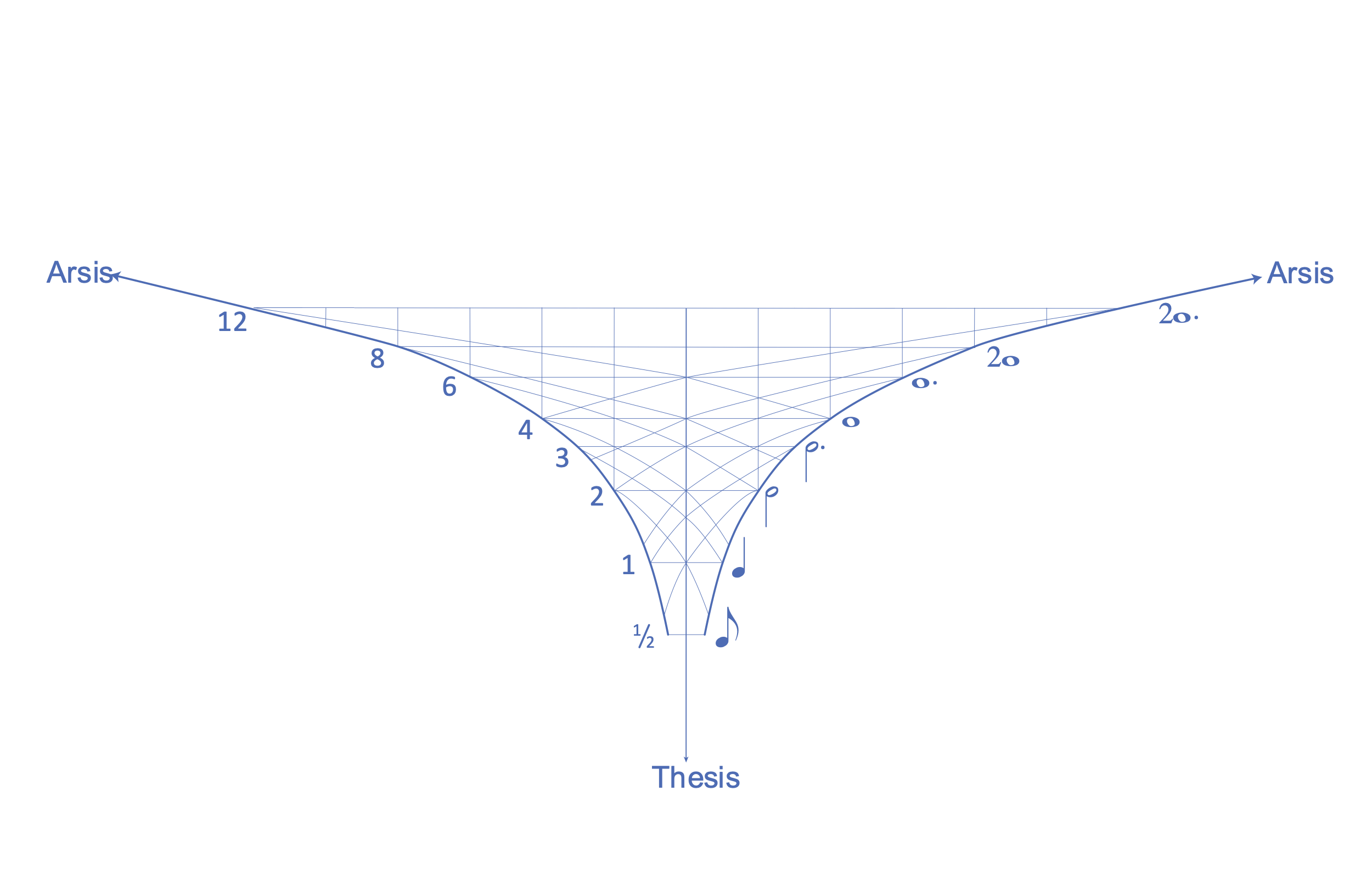 An ordinary meter is represented by a straight line down the middle.
Spacing shows the meter type.
meter
3
2
meter
6
4
meter
4
4
Displacement
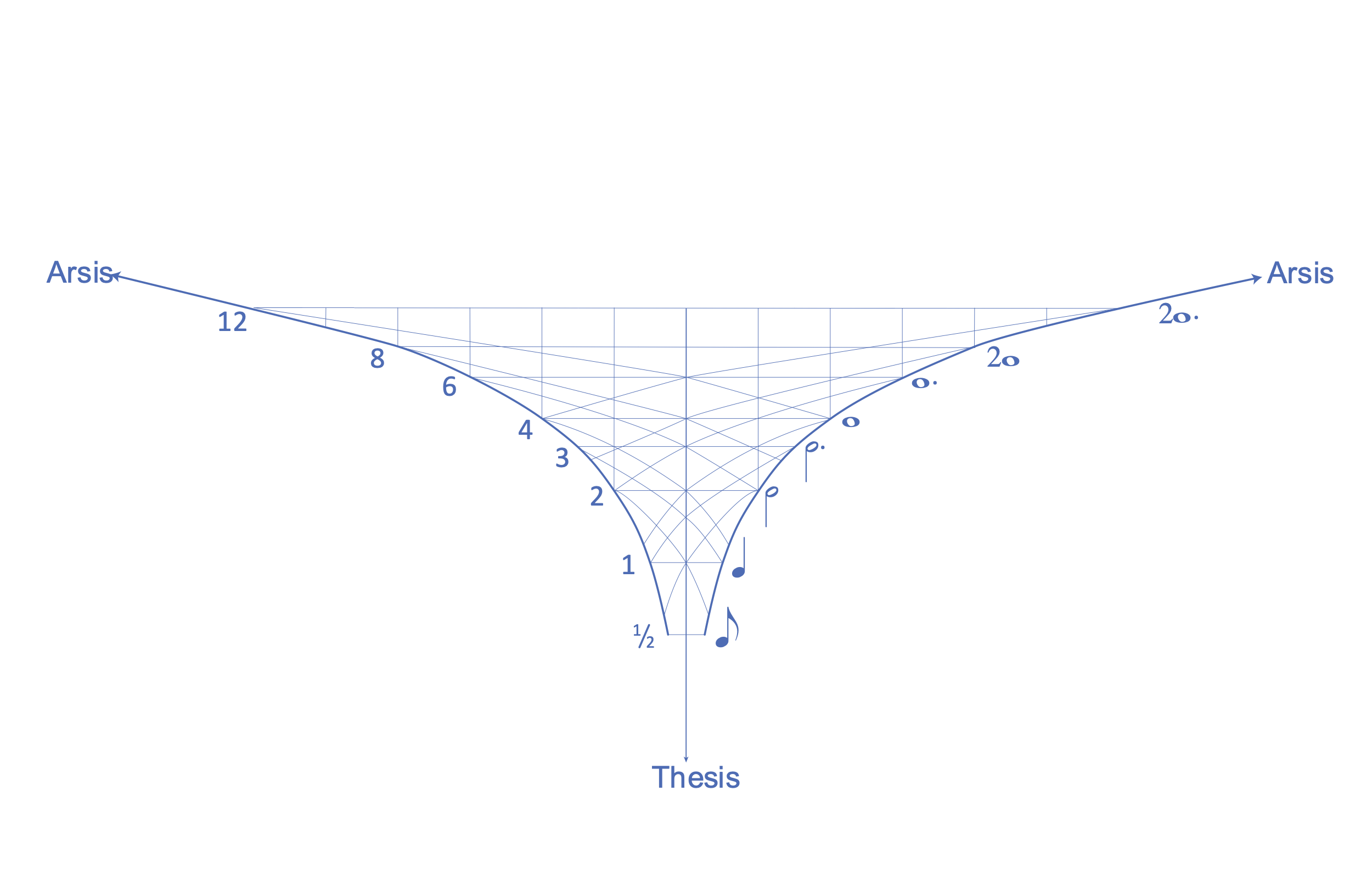 Displacement shifts the meteroff the center line.
When the displaced meter hits the arsis line it jumps to the opposite side and changes to a curved trajectory.
meter
6
4
displaced by h
Hemiola
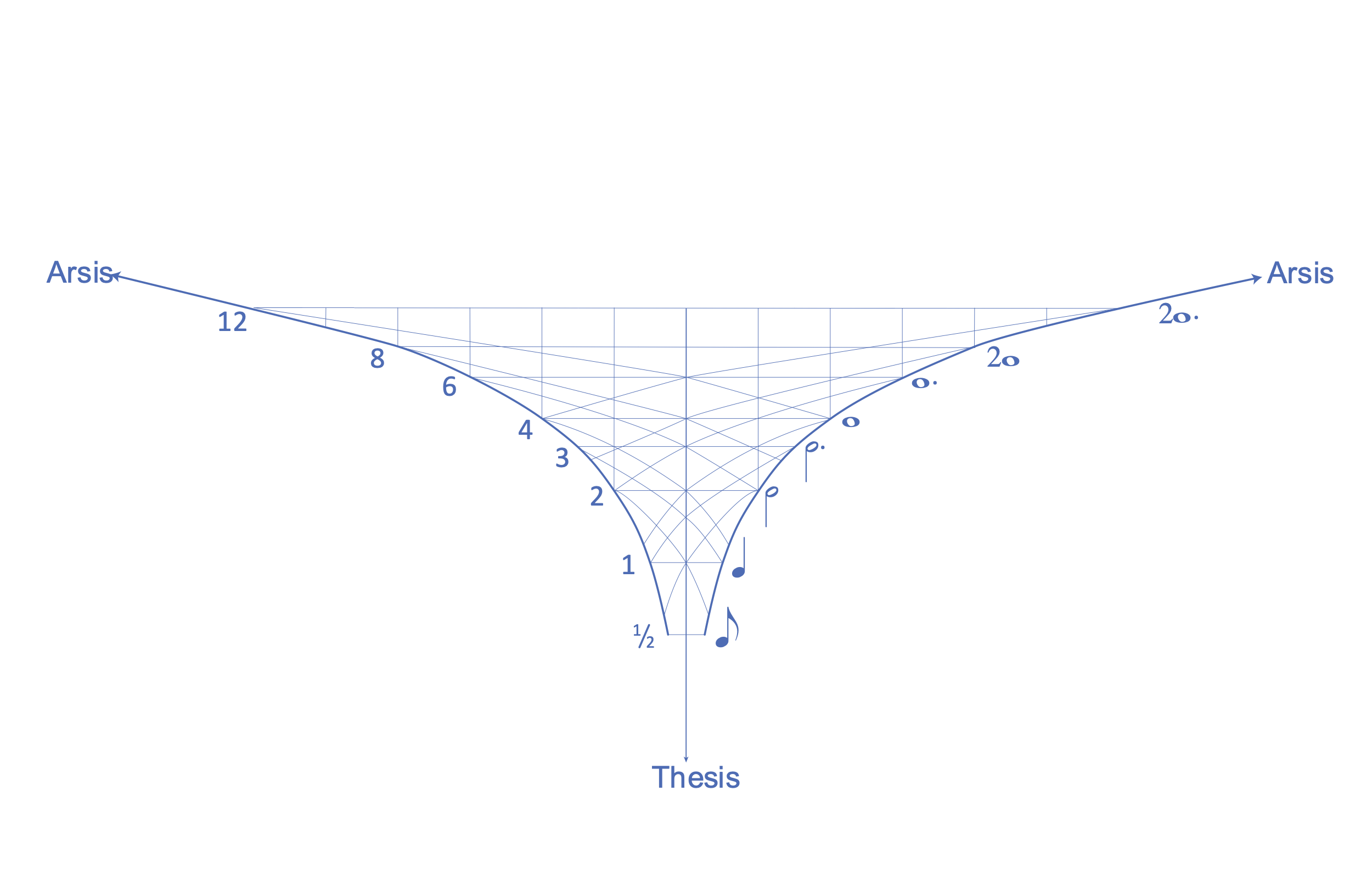 Ordinary hemiola is overlapping meters.
The interior points are separated by 3/2
meter
3
2
meter
6
4
Hemiola
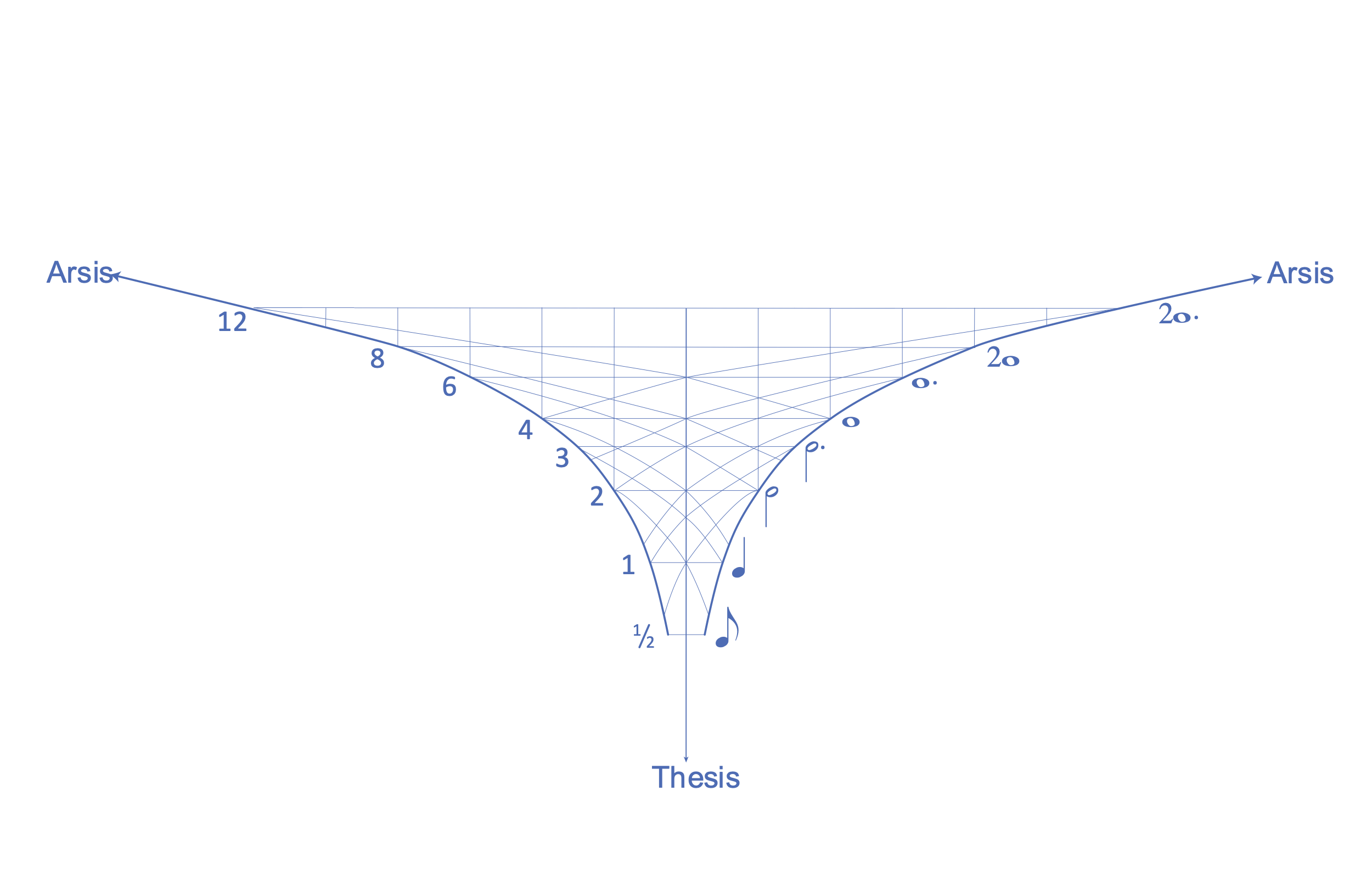 Ordinary hemiola is overlapping meters.
I show this with doubled line of length 3/2
meter
6
4
Hemiola of    and    meters
3
2
6
4
Displaced hemiola
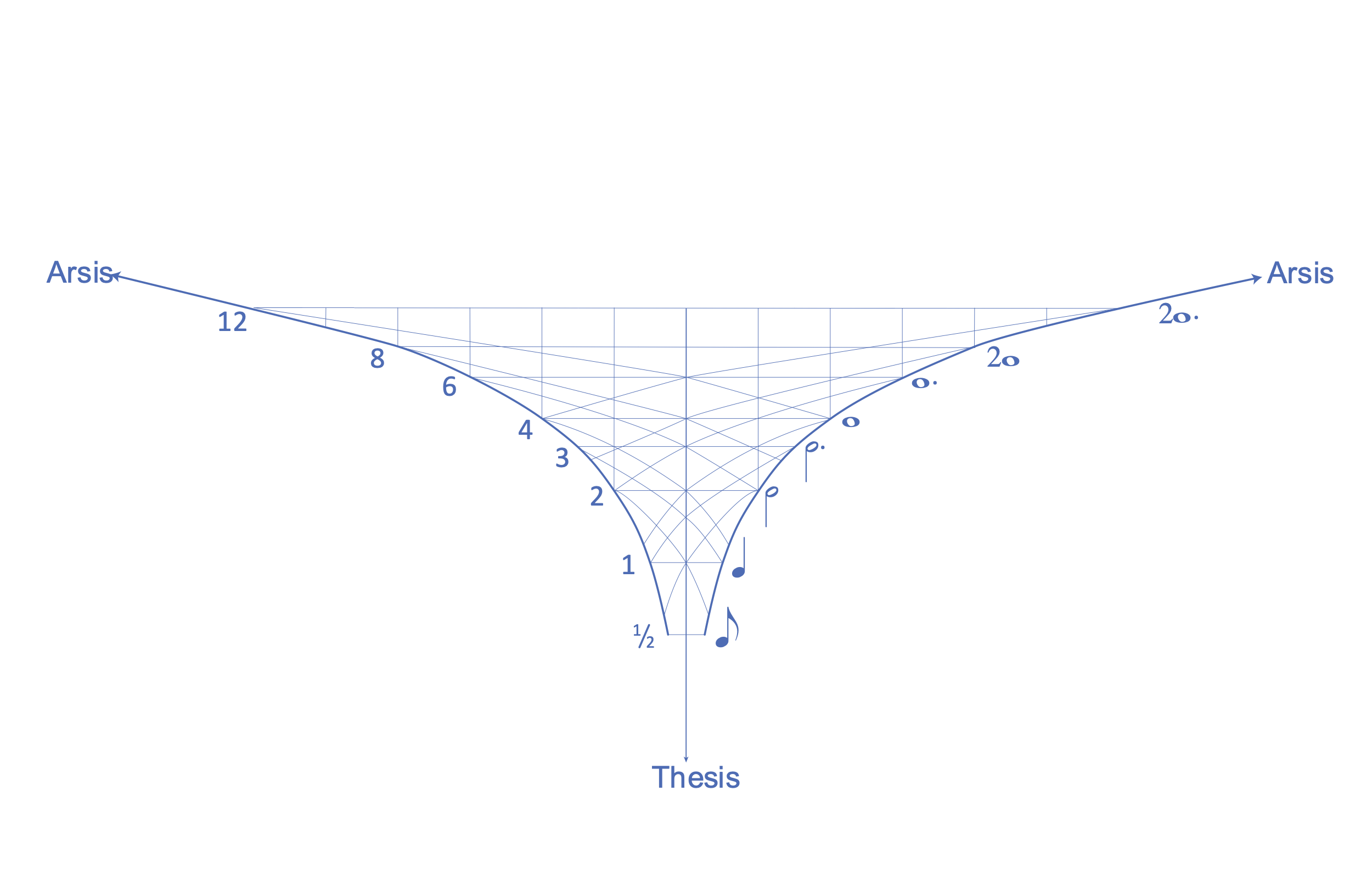 Displaced hemiola lifts to a higher-level displacement
w.           w.
h   h   h   h   h   h
Œ  w.           w.
h.    h.     h.    h.
Displacement of w. layer by q
Displaced hemiola
lifts to a displacement
of w. layer back by h
Different subdivisions
(duple, triple)
[Speaker Notes: In the three examples we’ll look at from Brahms’s lieder, he uses this technique to connect different displacements of metrical layers, each of which is endowed with a distinct expressive meaning in connection with the text setting. 

The metric cyclone helps us visualize this process of “lifting” the displaced hemiola]
“Auf dem See,” 
Op. 106/2
“Auf dem See” Op. 106/2
An dies Schifflein schmiege,
Holder See, dich sacht!
Frommer Liebe Wiege,
Nimm sie wohl in Acht!
 
Deine Wellen rauschen;
Rede nicht so laut!
Laß mich ihr nur lauschen,
Die mir viel vertraut!

 
Deine Wellen leuchten,
Spiegeln uns zurück
Tausendfach die feuchten
Augen voller Glück!
Nestle up to this little boat,
Lovely lake, gently!
Cradle of holy love,
Take good care of it!

Your waves are roaring;
Do not speak so loudly!
Just let me listen to her,
Who is confiding so 
        much to me!

Your waves sparkle,
Reflecting back at us
A thousand moist
Eyes full of happiness!
Deine Wellen zittern
Von der Sonne Glut;
Ob sie’s heimlich wittern,
Wie die Liebe tut?
 
Weit und weiter immer
Rück den Strand hinaus!
Aus dem Himmel nimmer
Laß uns steigen aus!
 
Fern von Menschenreden
Und von Menschensinn,
Als ein schwimmend Eden
Trag dies Schifflein hin!
Your waves tremble
From the heat of the sun,
Could it be they secretly sense 
How love works?

Farther and farther,
Draw us away from the shore!
From this heaven
Never let me descend!

Far from human speech
And human thoughts,
Like a floating Eden,
Carry this little boat away!
—Christian Reinhold
[Speaker Notes: The poem is about a love affair, but it is addressed to the lake, not the beloved

Note idea of reflection in the 3rd stanza — the water imagery links waves to narrator’s feelings (tears of happiness)

At the end, love and the lake are identified with heaven, a place of pure feeling apart from rational thought.]
“Auf dem See” Op. 106/2
Mm. 5–8 (lines 1–2)
Displaced echo in piano
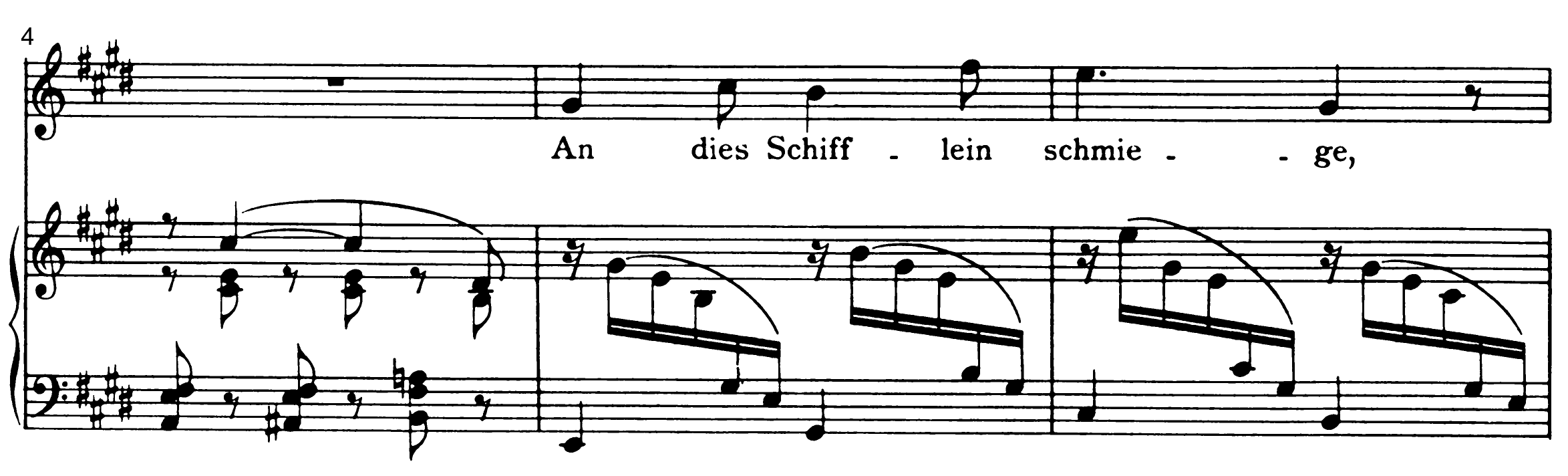 . . . becomes an independent line in 1126
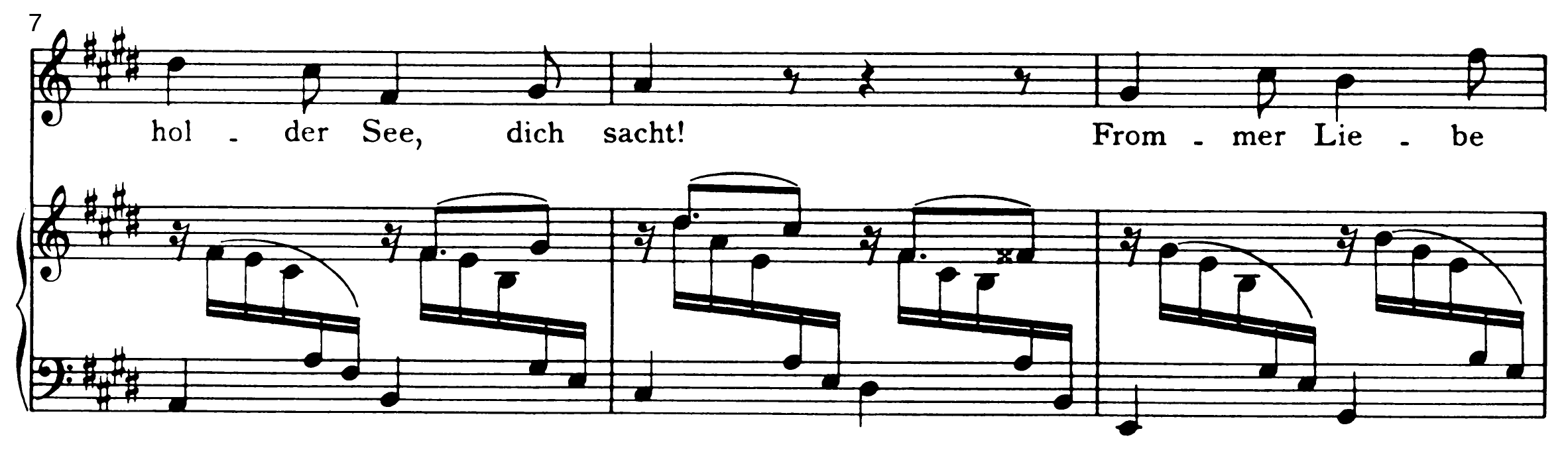 Subdivision in piano creates a new coincidence on weak beats
[Speaker Notes: Long arpeggios in piano represent waves, piano = lake

Simple rhythm in vocal line = narrator

Displaced echo is initially justified by the texture

Technique learned from Schumann. 

Single melodic line ⇒ One-sided conversation, lake reflects narrator’s thoughts back]
“Auf dem See” Op. 106/2
Mm. 9–14 (lines 3–4)
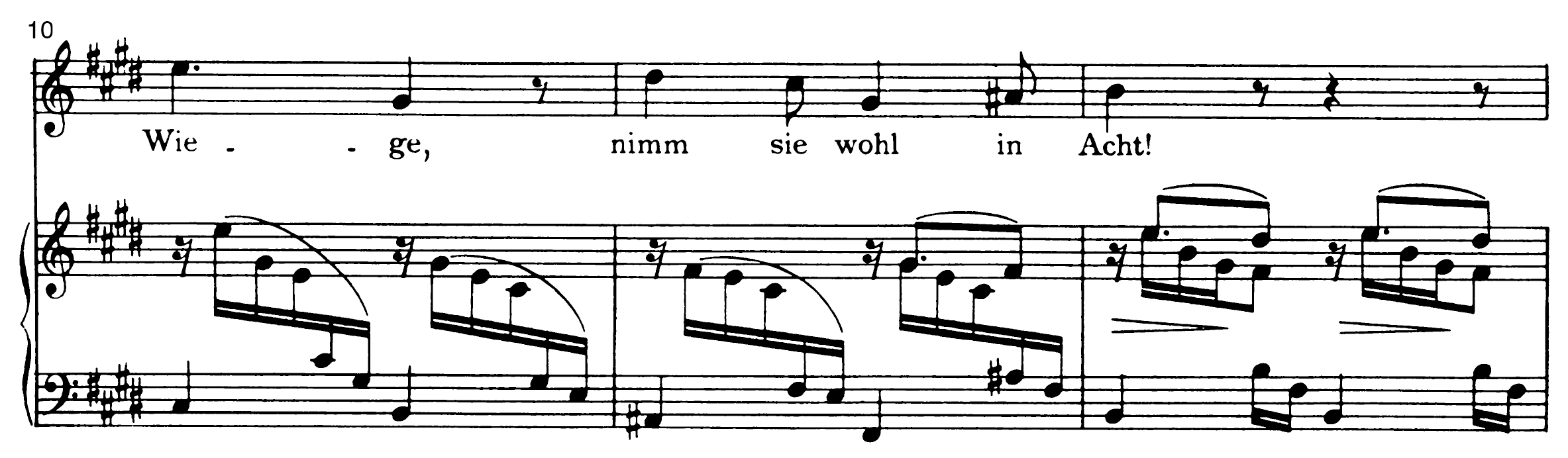 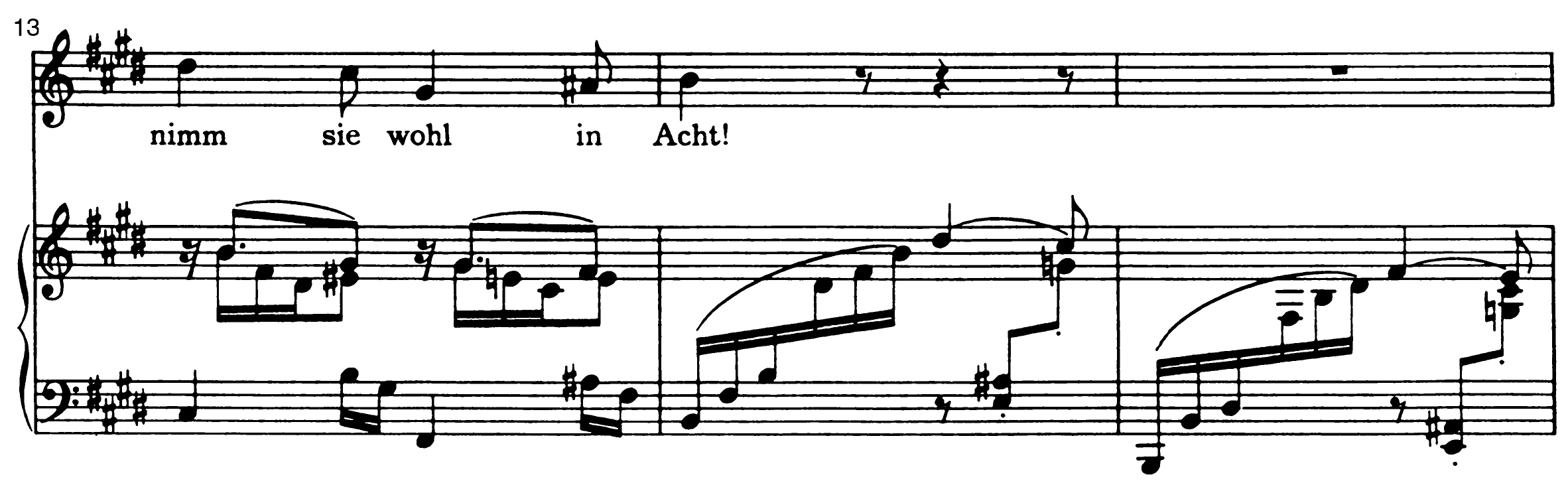 [Speaker Notes: The effect of the two meters uniting in their weak beats represents the image of floating to a heaven of pure love described in the text. Or, the narrator being carried away by his own thoughts of love, disconnected to reality.]
“Auf dem See” Op. 106/2
Basic 68 meter
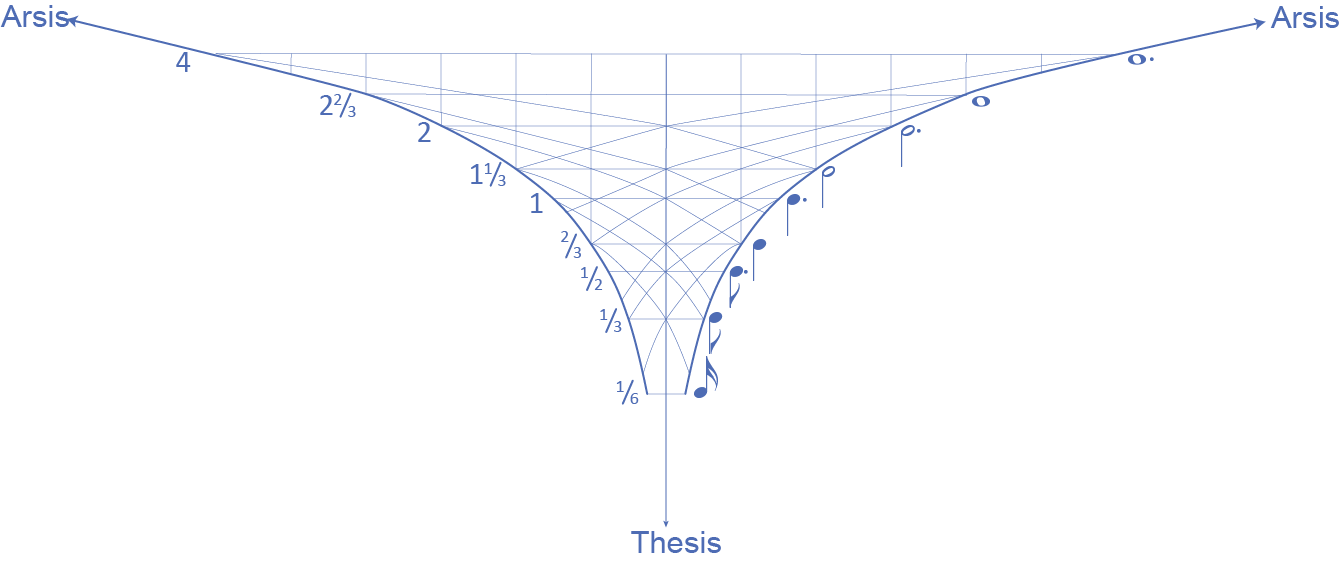 Displacement of beat 
ahead by x
Displaced hemiola
Duple subdivision of q.
lifts to displacement
of q. back by e
[Speaker Notes: The displaced meter in red is conceptually linked to the lake (through the wave figure in the piano).

Displacement represents the narrator’s act of externalizing his own thoughts. 

The green point is associated with the simple pastoral character of the narrator and his vocal rhythm.]
“Auf dem See” Op. 106/2
Piano introduction and interludes
Emphasis on weak eighth
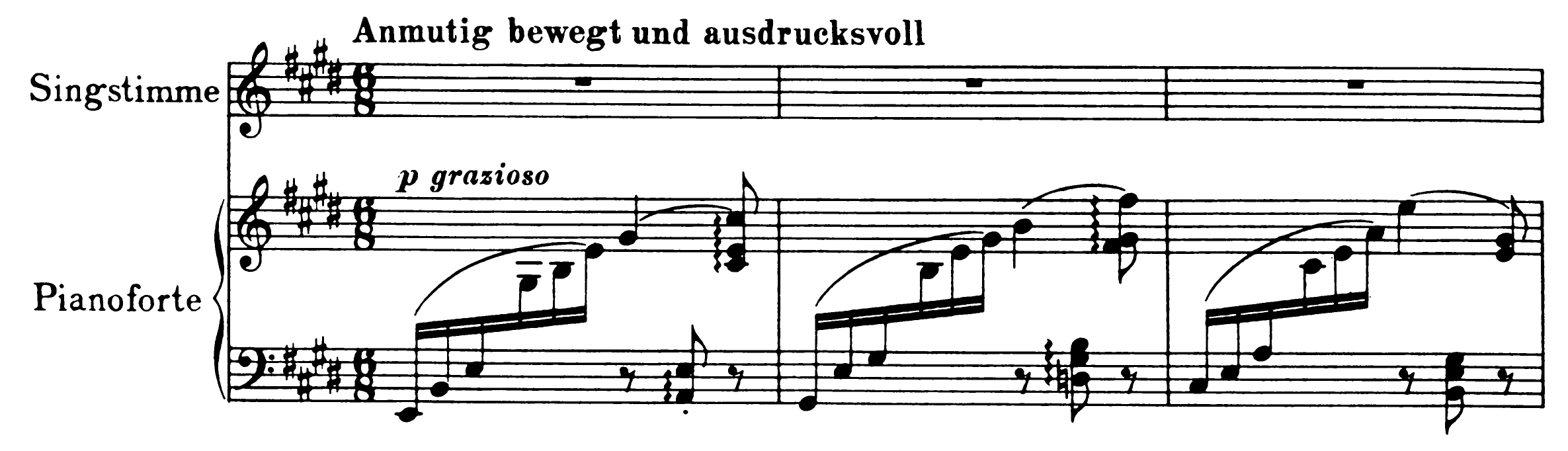 Oom-pah figure gives rise to 34 meter
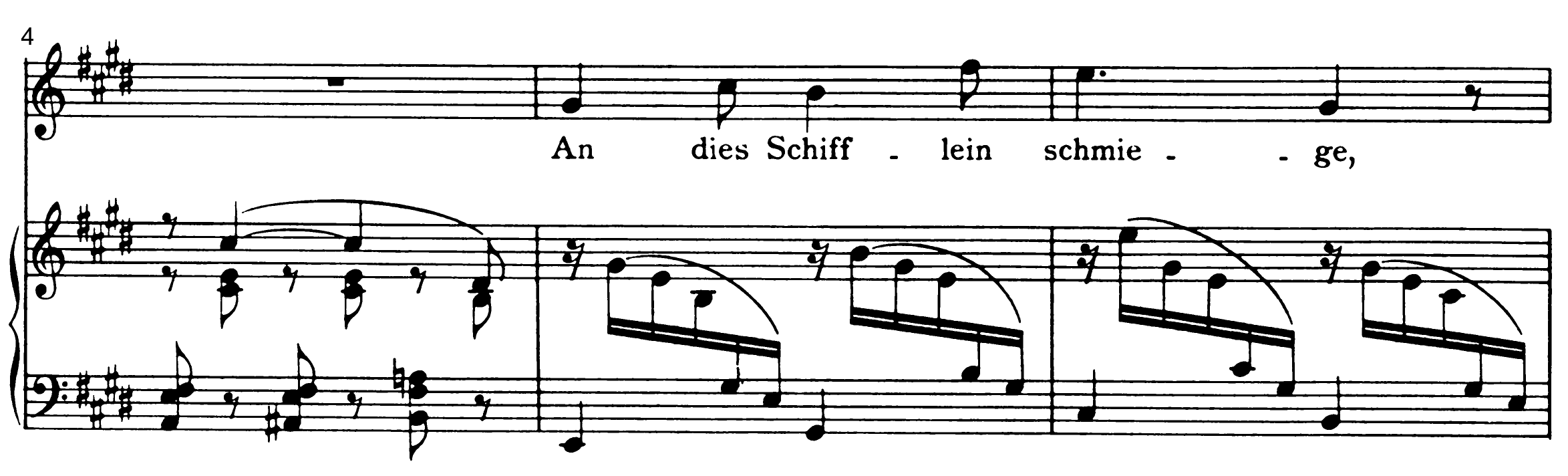 [Speaker Notes: This figure remains in play throughout the song.]
“Auf dem See” Op. 106/2
Final strophe (6), interlude figure accompanies the vocal line.  “Far from human speech and human thoughts.” Vocal phrase extended (3 meas. phrase).
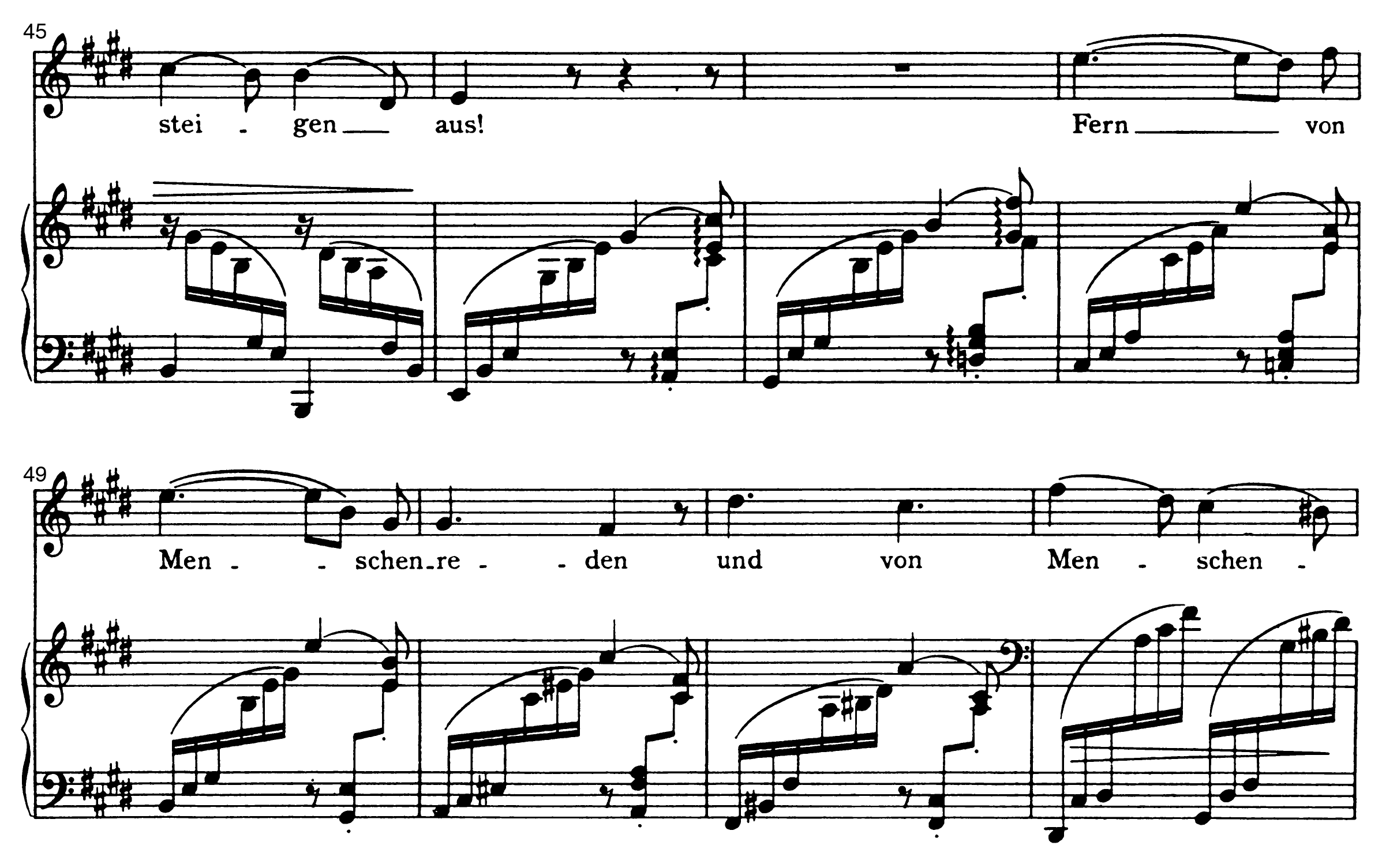 [Speaker Notes: Previous stanzas are all strictly set two measures per line with the rhythm q e q e q. q. 

In the last stanza accented syllables are all on downbeats, by augmenting the q e q e rhythm to h e e 

Note how the last eighth is separated in phrasing, it is not h q h q

Play from 1:25]
“Kein Haus, keine Heimat,” 
Op. 94/5
“Kein Haus, keine Heimat” Op. 94/5
Friedrich Halm (“In der Südsee”)
No house, no homeland,
No wife and no child,
So I whirl, like a piece of straw,
In rain and wind!

Ebb and flow,
Soon there and soon here;
World, if you do not ask after me,
Why should I ask after you?
Kein Haus, keine Heimat,
Kein Weib und kein Kind,
So wirbl’ ich, ein Strohhalm,
In Wetter und Wind!

Well’ auf und Well’ nieder,
Bald dort und bald hier;
Welt, fragst du nach mir nicht,
Was frag’ ich nach dir?
[Speaker Notes: From a long-form narrative poem, sung by a black sailor, Jupiter, who sacrifices himself for a white girl he loves but cannot have because of his race. 

(Youens, “Of cannibalism, the abolitionist movement, and Brahms: An unlikely connection” http://www.sparksandwirycries.org/magazine/2018/6/6/susan-youens-on-song )

Focus is on Jupiter’s lack of worldly anchor which might also be a commentary on slavery (slavery creates a homeless race).]
“Kein Haus, keine Heimat” Op. 94/5
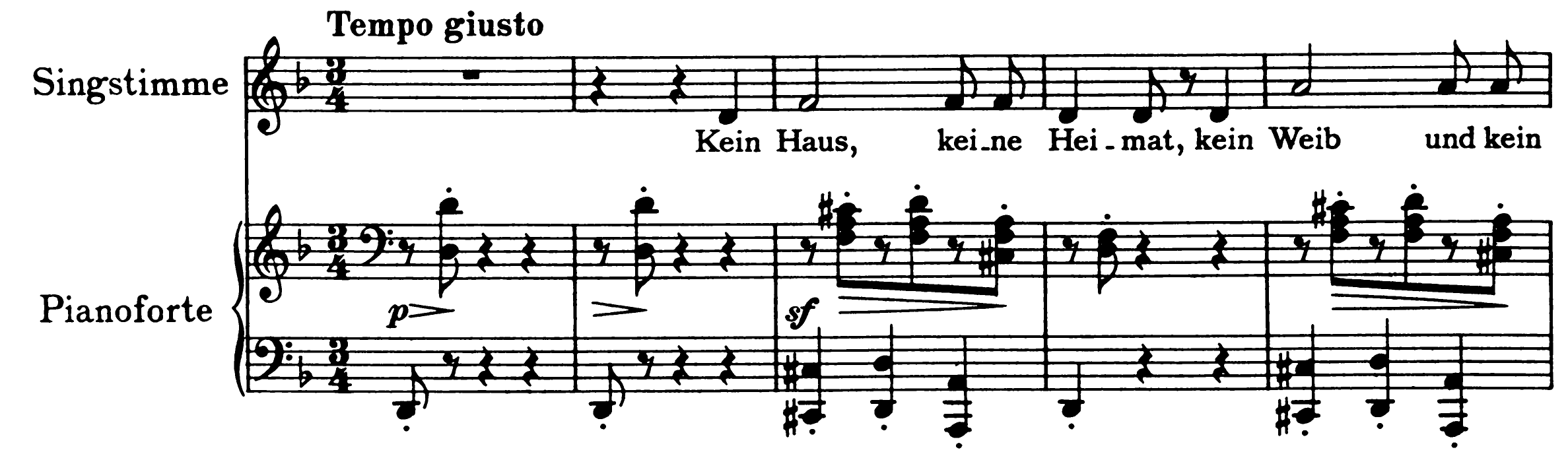 32 meter hidden in opening (rep. of D). Displaced by h.
Displaced hemiola emphasizes hypermetrically weak measures
Two-measure hypermeter, 34 meter
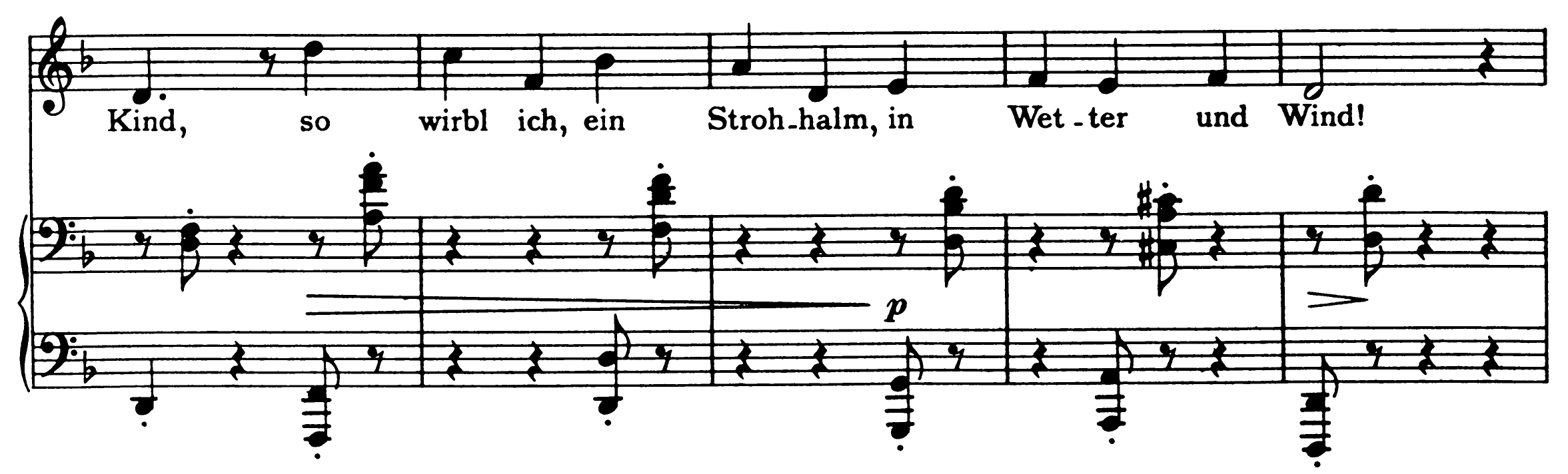 Displaced hypermeter subdivided by h
Hypermeter displaced by q
“Kein Haus, keine Heimat” Op. 94/5
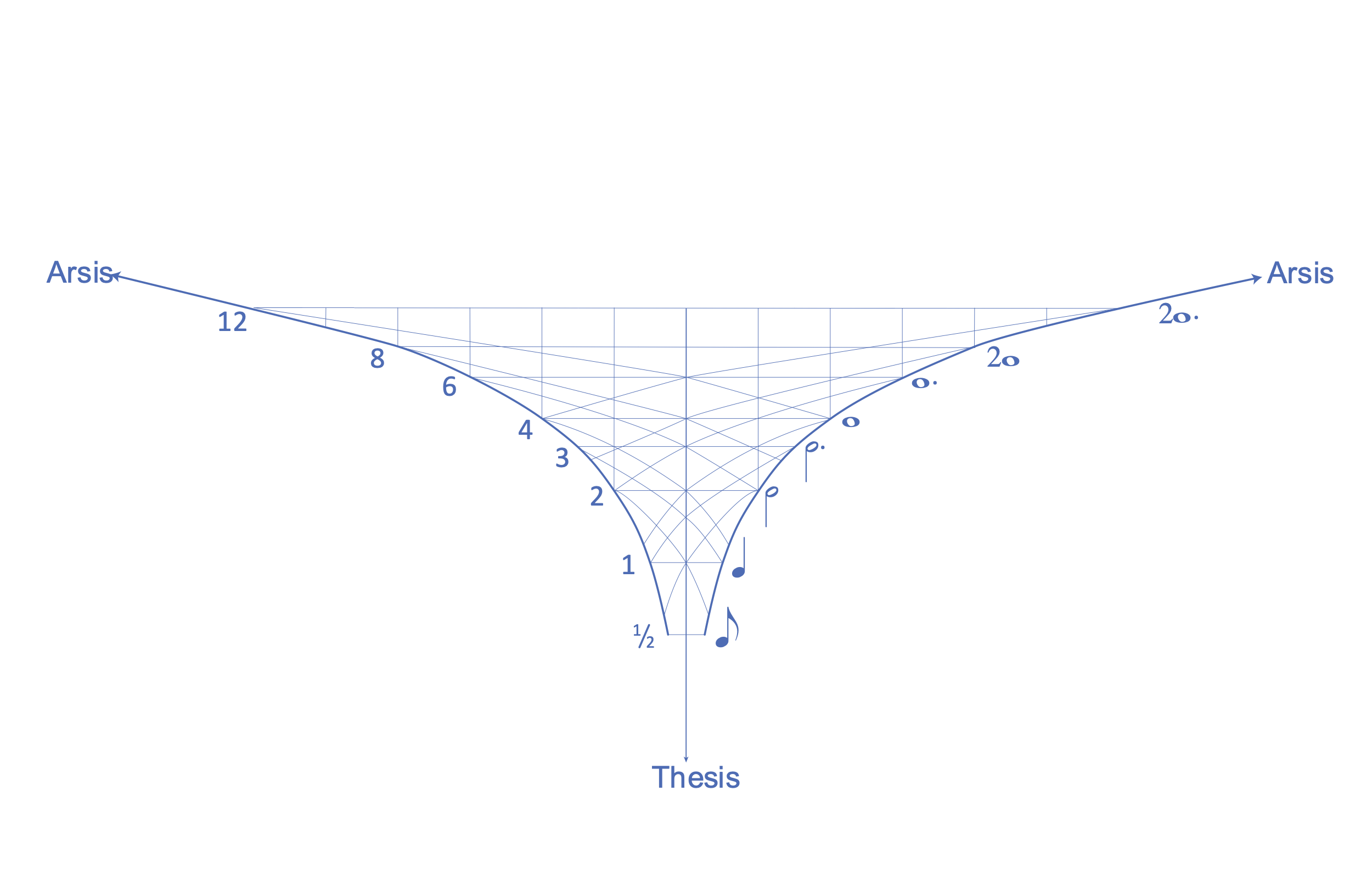 Regular 34 meter
Displaced 34 meter
Hypermetricallydisplaced 32 meter
(“hidden” meter in mm. 2–5)
Subdivision by h
Displaced hemiola
[Speaker Notes: The displaced meter represents the chaos of Jupiter’s unmoored existence, “whirling like a piece of straw in rain and wind.”

The displaced hypermeter gives the vocal line its heavy and assertive quality. The singer always leaps down to a low D at the points. 

By connecting them, the displaced hemiola paradoxically associates two of Jupiter’s essential qualities, his strength and moral clarity, and his inability to resist the whims of fate (straw in the wind).]
“Kein Haus, keine Heimat” Op. 94/5
Second verse:
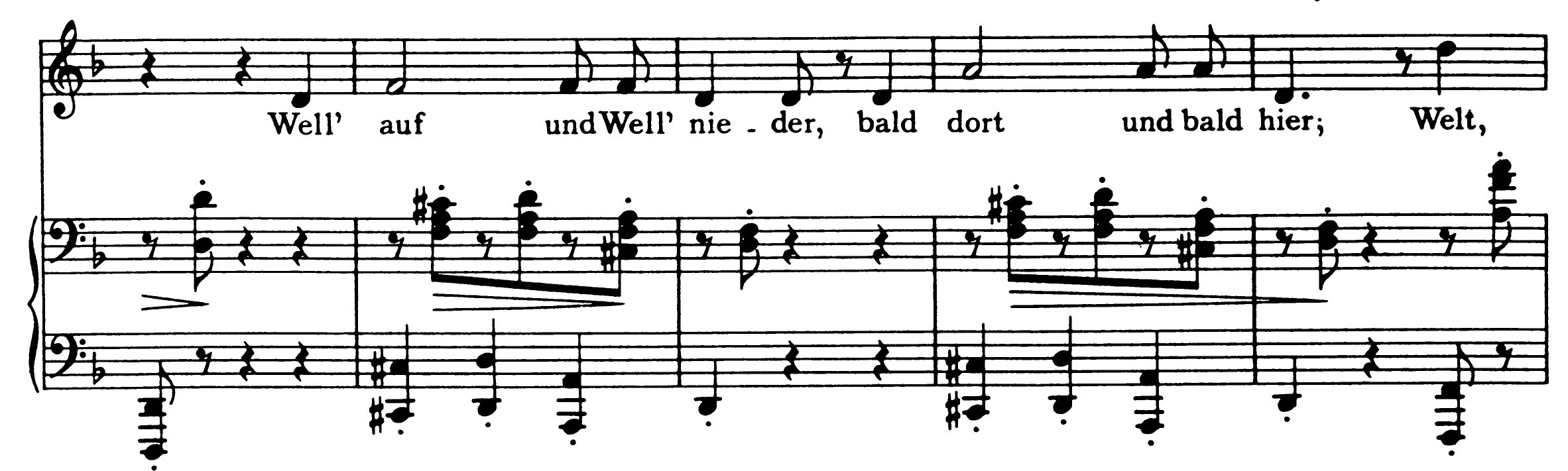 Unarticulated hypermetric strong beat
Inconclusive (questioning) ending (I = V/iv?)
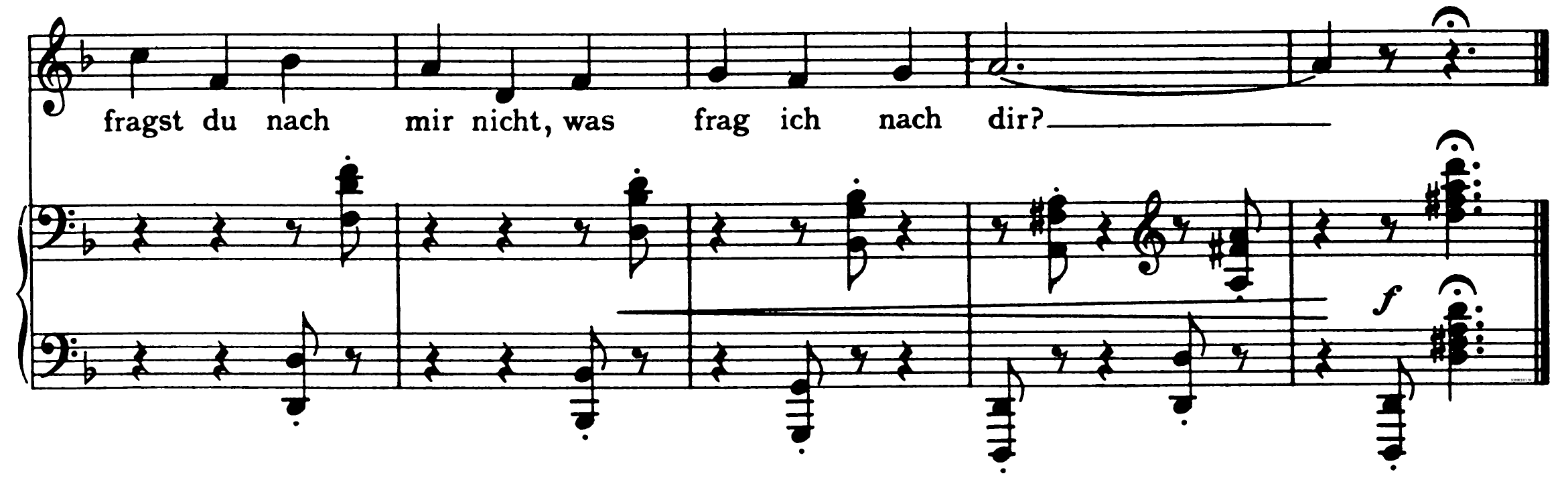 Last chord 
is a weak beat 
in all meters
(untethered
narrator)
h layer extended
[Speaker Notes: The text ends with an unanswered and unanswerable question: “World, why should I ask after you?” For the first time the vocal line does not leap down at the end of the line. The ending piano chord on a weak beat in all meters portrays the death of Jupiter as the apotheosis of his existence, unanchored by downbeat or tonic note. This supports Susan Youens’ characterization of Jupiter as a black Christ figure (whose essence is fully realized in death).]
“Mein Herz ist schwer,” 
Op. 94/3
“Mein Herz is schwer” Op. 94/3
Mein Herz ist schwer, mein Auge wacht,
Der Wind fährt seufzend durch die Nacht;
Die Wipfel rauschen weit und breit,
Sie rauschen von vergangner Zeit.
 
Sie rauschen von vergangner Zeit,
Von großem Glück und Herzeleid,
Vom Schloß und von der Jungfrau drin—
Wo ist das alles, alles hin?
 
Wo ist das alles, alles hin,
Leid, Lieb und Lust und Jugendsinn?
Der Wind fährt seufzend durch die Nacht,
Mein Herz ist schwer, mein Auge wacht.
My heart is heavy, my eyes keep watch,
The wind goes sighing through the night.
The treetops murmur far and wide;
Murmuring of times now past.
 
Murmuring of times now past,
Of great happiness and heartache,
Of the castle and the maiden within –
Where has all this, all this fled?
 
Where has all this, all this fled?
Grief, love and joy and youth?
The wind goes sighing through the night,
My heart is heavy, my eyes keep watch.
Emanuel Geibel
trans. Richard Stokes
[Speaker Notes: Wing Lau, Composing Declamation: Notated Meter Changes in Brahms’s Lieder. MTO 2015: https://www.mtosmt.org/issues/mto.15.21.2/mto.15.21.2.lau.html]
“Mein Herz is schwer” Op. 94/3
Poetic structure:
Song Form:
Mein Herz ist schwer, mein Auge wacht,
Der Wind fährt seufzend durch die Nacht;

Die Wipfel rauschen weit und breit,

Sie rauschen von vergangner Zeit.
Sie rauschen von vergangner Zeit,
Von großem Glück und Herzeleid,
Vom Schloß und von der Jungfrau drin—

Wo ist das alles, alles hin?
Wo ist das alles, alles hin,
Leid, Lieb und Lust und Jugendsinn?

Der Wind fährt seufzend durch die Nacht,
Mein Herz ist schwer, mein Auge wacht.
Mein Herz ist schwer, mein Auge wacht,
Der Wind fährt seufzend durch die Nacht;
Die Wipfel rauschen weit und breit,
Sie rauschen von vergangner Zeit.
 
Sie rauschen von vergangner Zeit,
Von großem Glück und Herzeleid,
Vom Schloß und von der Jungfrau drin—
Wo ist das alles, alles hin?
 
Wo ist das alles, alles hin,
Leid, Lieb und Lust und Jugendsinn?
Der Wind fährt seufzend durch die Nacht,
Mein Herz ist schwer, mein Auge wacht.
[Speaker Notes: Brahms violates his principle of strophic setting in this song (Jenner), motivated by the repetitions in the text. 

Wing Lau, Composing Declamation: Notated Meter Changes in Brahms’s Lieder. MTO 2015: https://www.mtosmt.org/issues/mto.15.21.2/mto.15.21.2.lau.html]
“Mein Herz is schwer” Op. 94/3
Song Form:
Mein Herz ist schwer, mein Auge wacht,
Der Wind fährt seufzend durch die Nacht;

Die Wipfel rauschen weit und breit,

Sie rauschen von vergangner Zeit.
Sie rauschen von vergangner Zeit,
Von großem Glück und Herzeleid,
Vom Schloß und von der Jungfrau drin—

Wo ist das alles, alles hin?
Wo ist das alles, alles hin,
Leid, Lieb und Lust und Jugendsinn?

Der Wind fährt seufzend durch die Nacht,
Mein Herz ist schwer, mein Auge wacht.
meter, 1 line per 2 meas.
9
4
meter, displaced hemiola
6
4
meter, 1 line per 2 meas.
Parallelism
6
4
Closing gesture (broadening)
Piano interlude recalls displaced meter
Return to    meter and opening melody
9
4
[Speaker Notes: Wing Lau, Composing Declamation: Notated Meter Changes in Brahms’s Lieder. MTO 2015: https://www.mtosmt.org/issues/mto.15.21.2/mto.15.21.2.lau.html]
“Mein Herz is schwer” Op. 94/3
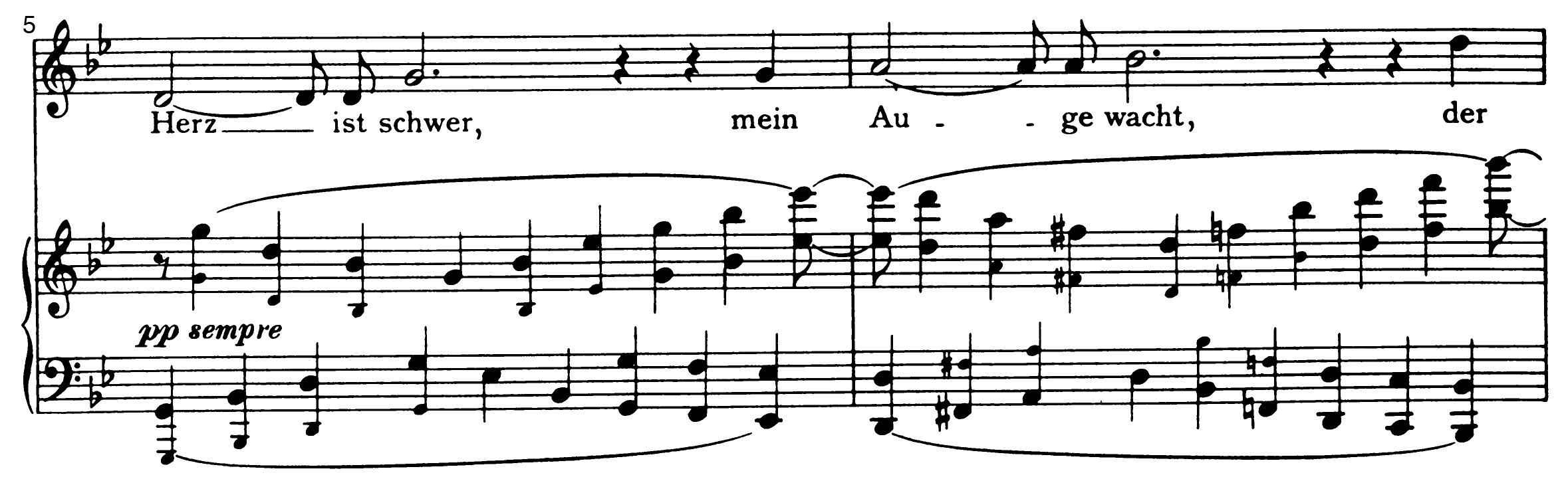 Strong 94
Weak 94
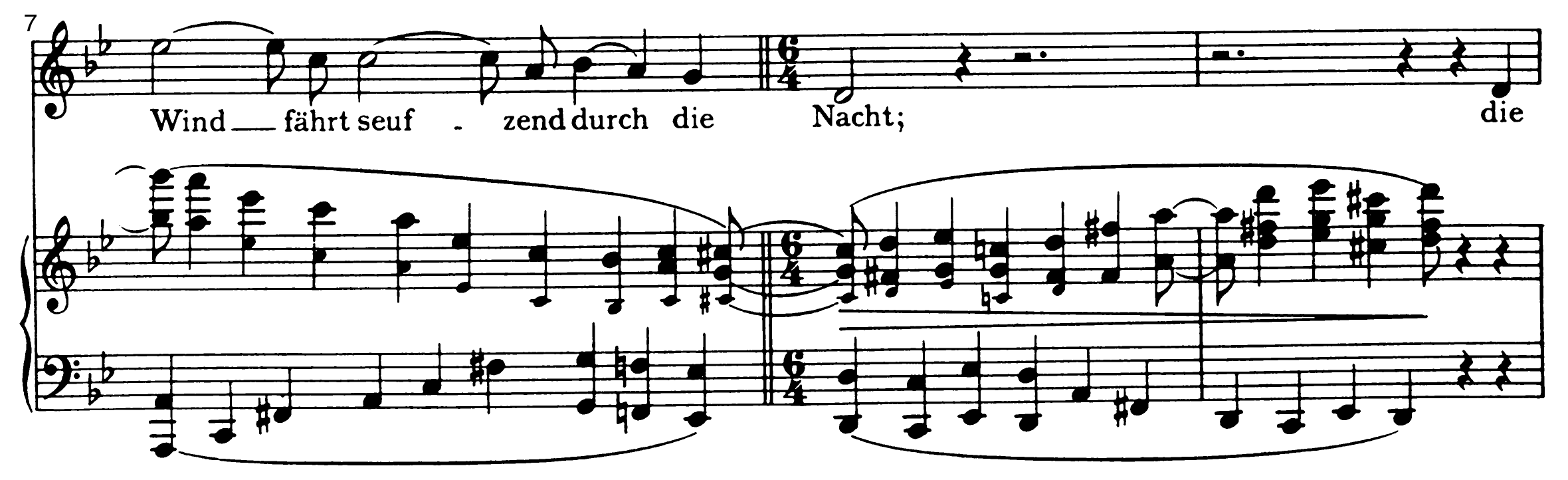 Strong 94
Weak 94
64 meter
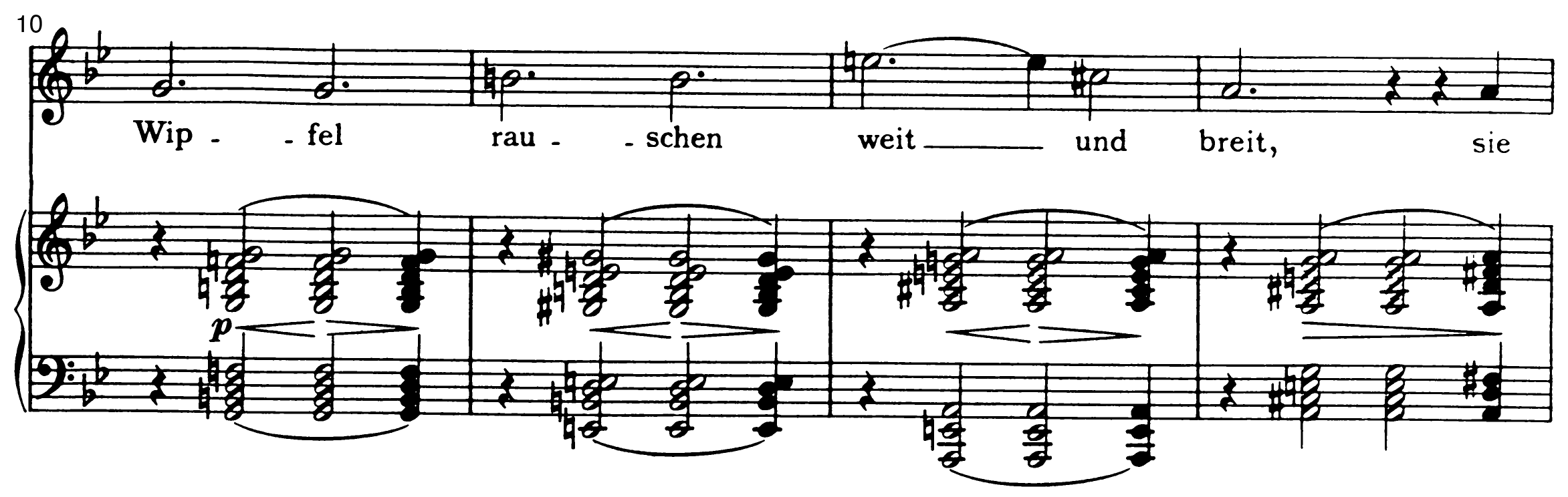 Displaced 32 meter
[Speaker Notes: The opening 9-8 section represents the narrator’s inner turmoil, with an unstable rhythm.
Although the first section cadences on the notated strong 9-4 meter, 6-4 meter of “die Wipfel rauschen” starts from the weak 9-4.

This becomes a consistent meter for entire middle section. The shift of downbeat along with the triple-to-duple change, create the effect of entering a different world, the imagined happy past. 

The relatively inactive texture at “die Wipfel rauschen” seems at first to be poor text painting.

Notice the hairpins which emphasize the second beat of the 3-2 meter.]
“Mein Herz is schwer” Op. 94/3
Weak beat 
of 94 intro
Strong beat 
of 94 intro
Main 64 meter
Displaced 32
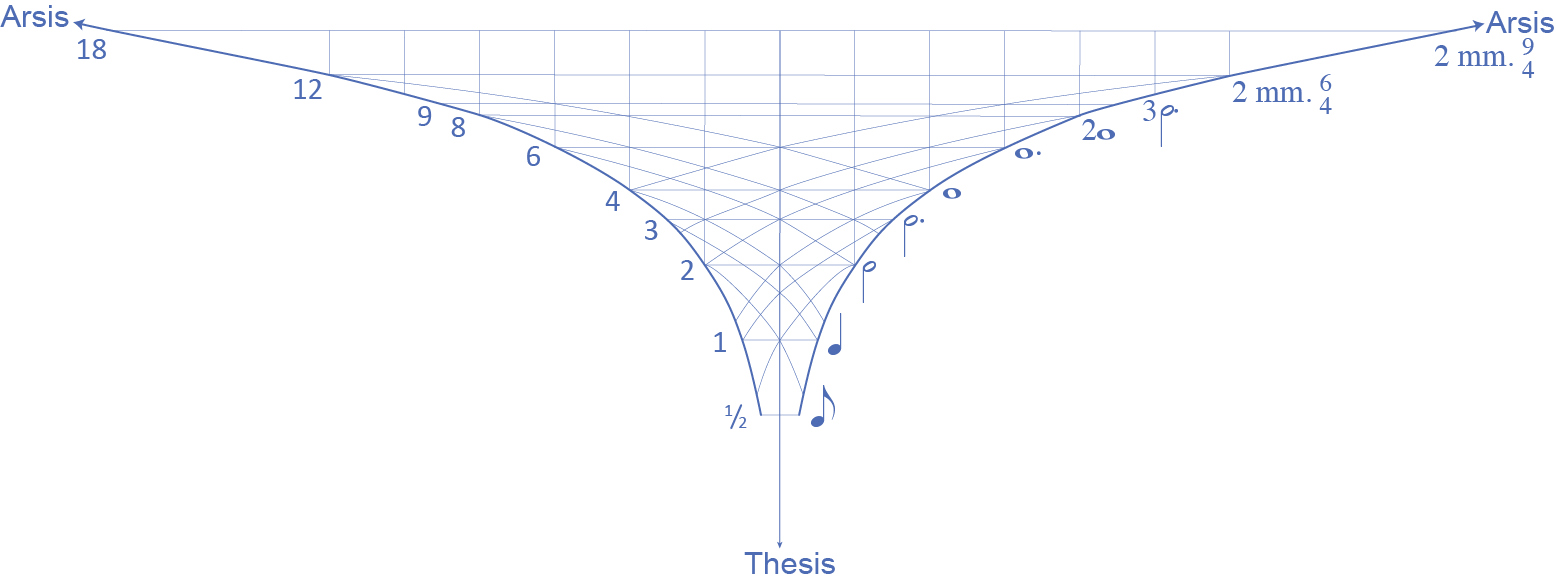 [Speaker Notes: The displaced 3-2 lifts to a displacement ahead by a dotted half.

This is the same displacement that occurs in the opening 9-4 meter.

The 6-4 meter, however, lines up with the weak beat of the 9-4 section, so it reproduces the dotted half-note displacement shifted ahead by a dotted half.

The implied motion of the metric shift represents the rustling in the treetops at a deeper level, despite a texture that on the surface reflects the stillness of the night. Brahms thereby represents the “rustling” as something interior, having more to do with the narrator’s psychological state.]
“Mein Herz is schwer” Op. 94/3
3 m. phrases
2 m. phrase
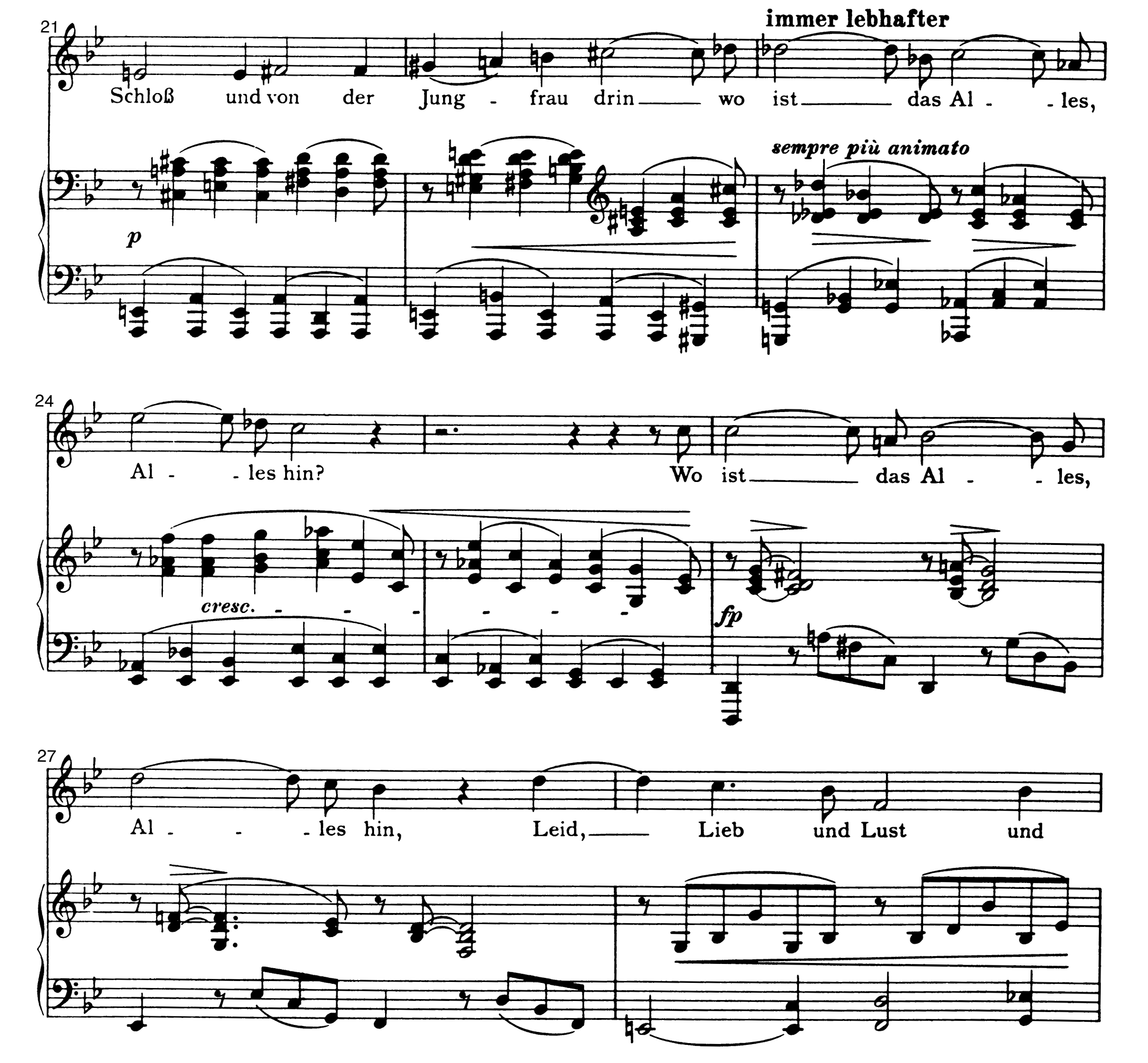 [Speaker Notes: The latter part of the middle section expands to three-measure phrases, which match the two-measure hypermeter of the 9-4 meter. This happens where the poem starts to return to the narrator’s present state: “Where has all this fled.”

Recording from 0:51]
“Mein Herz is schwer” Op. 94/3
3 m. phrases
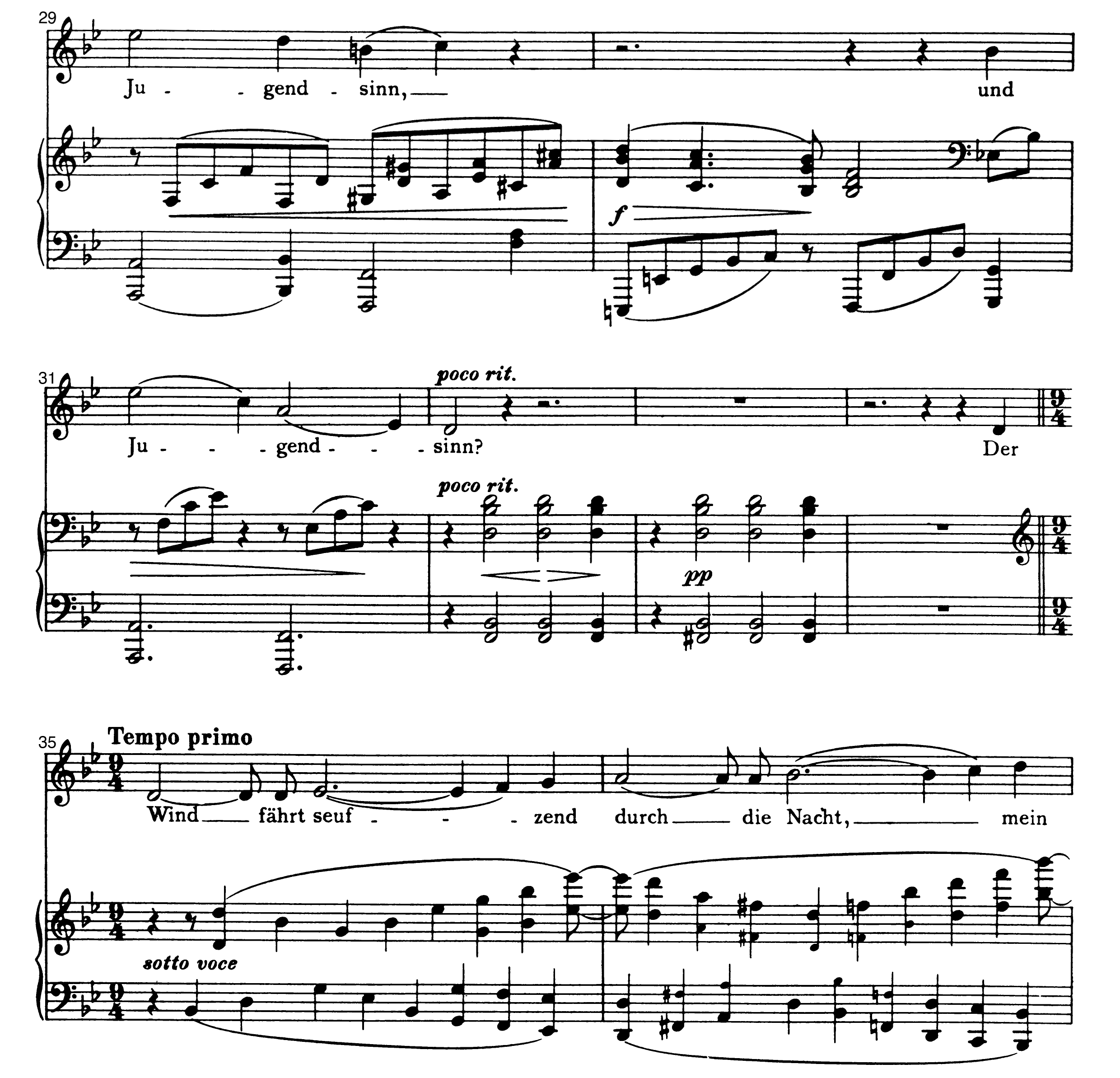 64 meter
Displaced
 32 meter
Strong 94
Weak 94
[Speaker Notes: Return to 9-4. The three-measure phrases match the two-measure phrases of 9-4. The main beat of the 6-4 meter lines up with the main beat of the 9-4 meter. The coincidence of the 6-4 and displaced 3-2 meters lines up with the weak 9-4 beat.]
“Mein Herz is schwer” Op. 94/3
Strong beat 
of 94 outro
Weak beat 
of 94 outro
Main 64 meter
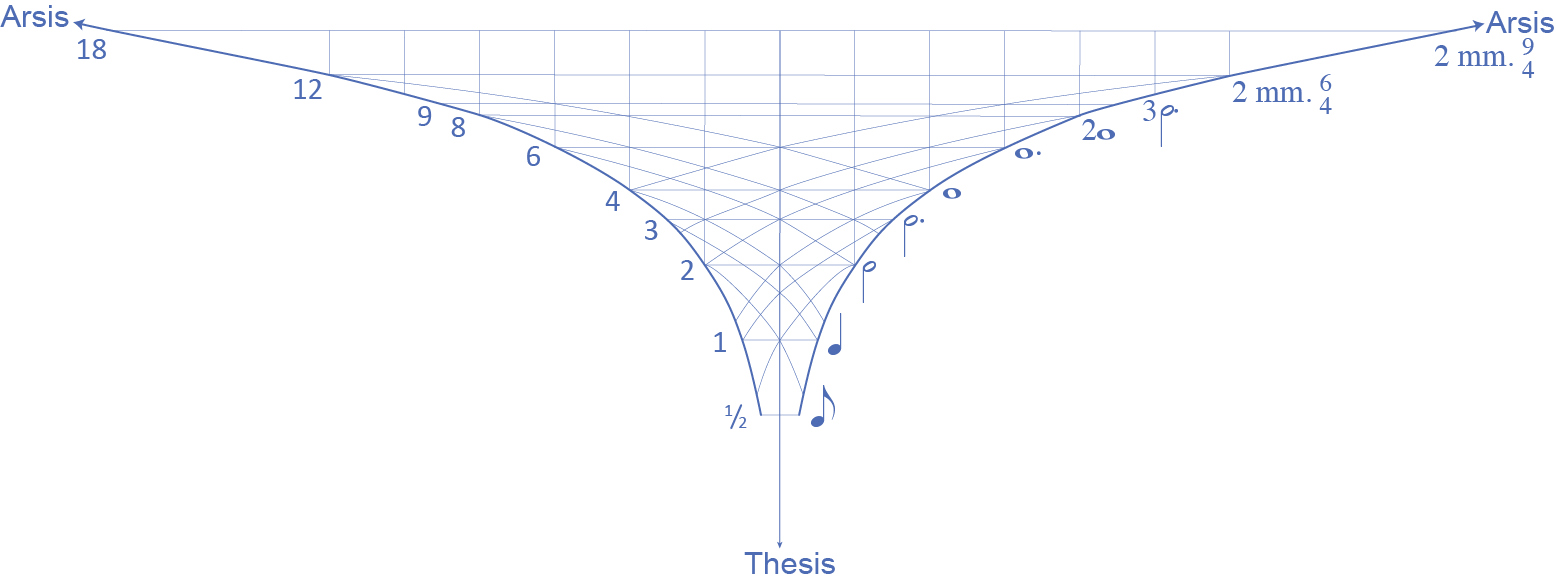 Displaced 32
[Speaker Notes: The displaced 3-2 lifts to the same dotted-half displacement as before but with the shift to three-measure hypermeter, it can also be attributed to a larger three-measure unit.
When the 9-4 meter returns the strong metrical position lines up with the 6-4 meter.
Therefore the shift induced by the 3-2 meter is now the same as the displacement in the 9-4 meters.
This unites the turbulence of the narrator’s present state with the feelings of loss brought on by his memories of the past.]
Conclusions
• Displaced hemiola plays an important role in multiple of Brahms’s late songs.
• Displaced hemiolas give rise (“lift”) to a new displacement, a coincidence point between weak beats.
• The “metric cyclone” is a good way to visualize this process.
• In the songs, different meters, displacements, and weak beats, can all have important poetic associations, so the “lifting” effect may engender a musical interpretation of the text.
Selected Bibliography
Cohn, Richard. 1992. “The Dramatization of Hypermetric Conflicts in the Scherzo of Beethoven’s Ninth Symphony.” 19th-Century Music 15 (3): 188–206.
———. 2001. “Complex Hemiolas, Ski-Hill Graphs and Metric Spaces.” Music Analysis 20 (3): 295–326. 
———. 2018. “Brahms at Twenty: Hemiolic Varietals and Metric Malleability in an Early Sonata.” Brahms and the Shaping of Time ed. Scott Murphy. Univ. of Rochester Press: 178–204.
Jenner, Gustav. 2009. “Johannes Brahms as Man, Teacher, and Artist,” Trans. S. Gillespie and E. Kaestner. In Brahms and his World, ed. W. Frisch, K.C. Karnes. Princeton University Press: 381–424.
Krebs, Harald. 1999. Fantasy Pieces: Metrical Dissonance in the Music of Robert Schumann. Oxford University Press.
Lau, Wing. 2015. “Composing Declamation: Notated Meter Changes in Brahms’s Lieder.” Music Theory Online 21 (2).
Lewin, David. 1981. “On Harmony and Meter in Brahms’s Op. 76, No. 8.” 19th-Century Music 4 (3): 261–265.
Malin, Yonatan. 2006. “Metric Displacement Dissonance and Romantic Longing in the German Lied.” Music Analysis 25 (3): 251–288.
McClelland, Ryan. 2018. “Hemiola as Agent of Metric Resolution in the Music of Brahms.” Brahms and the Shaping of Time ed. Scott Murphy. Univ. of Rochester Press: 143–177.
———. 2010. Songs in Motion: Rhythm and Meter in the German Lied. Oxford University Press. 
Murphy, Scott. 2009. “Metric Cubes in Some Music of Brahms.” Journal of Music Theory 53 (1): 1–56. 
Platt, Heather. 2018. “Temporal Disruptions and Shifting Levels of Discourse in Brahms’s Leider.” Brahms and the Shaping of Time ed. Scott Murphy. Univ. of Rochester Press: 49–82.
Popoff, Alexandre, and Jason Yust. 2019. “Meter Networks” Journal of Mathematics and Music 
Youens, Susan. 2018. “Of Cannibalism, the Abolitionist Movement, and Brahms: An Unlikely Conjunction. Sparks and Wiry Cries 6 (6). sparksandwirycries.org/magazine/2018/6/6/susan-youens-on-song
Yust, Jason. 2018. Organized Time: Rhythm, Tonality, and Form. Oxford University Press.
Multivalent Displaced Hemiolasin Brahms’s Late Songs
Brahms’s Hybrid Metric DissonancesBrahms 2022: New Paths, New PerspectivesAmerican Brahms Society
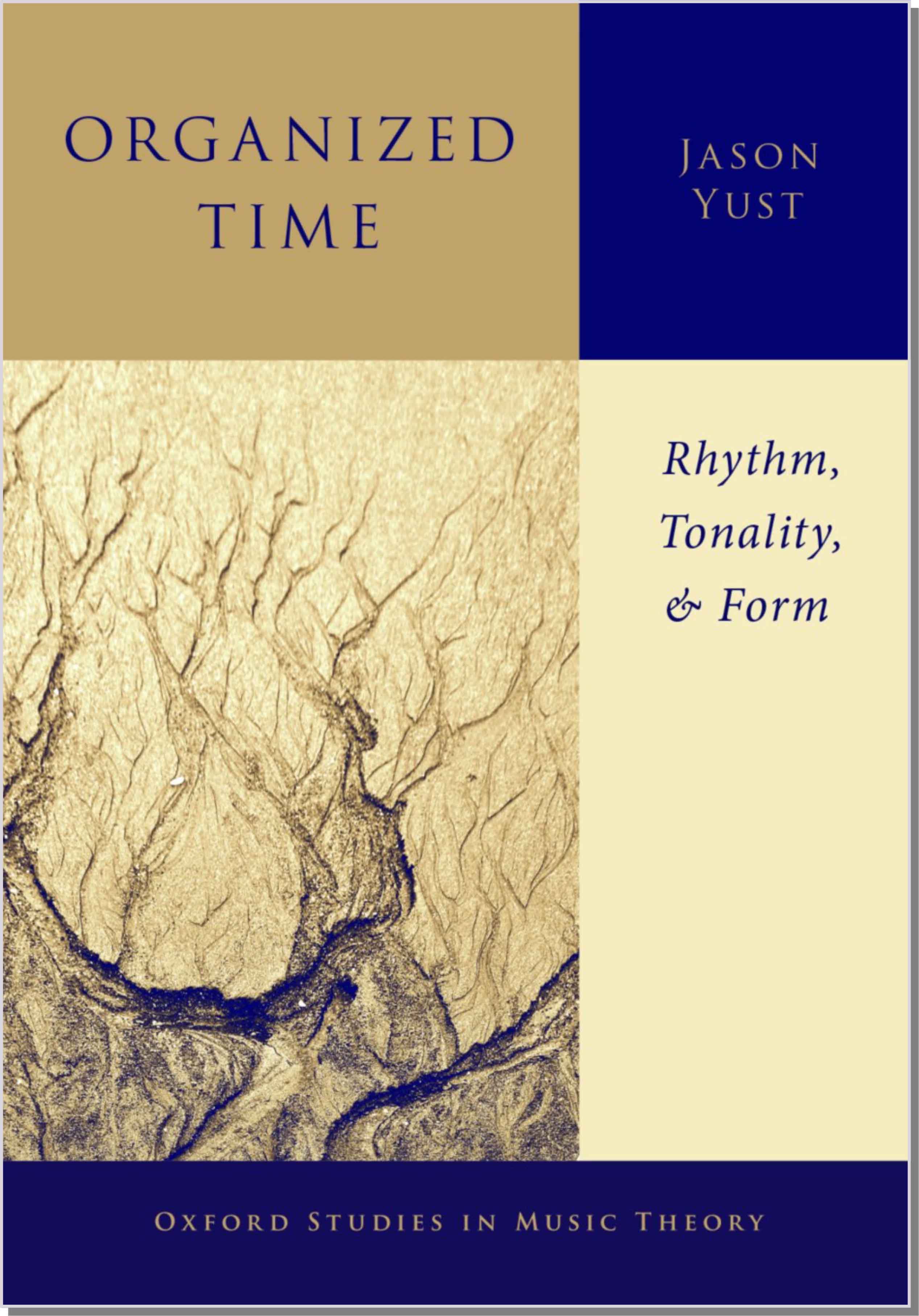 Jason Yust,           .
http:/sites.bu.edu/jyust
jason.yust@gmail.com
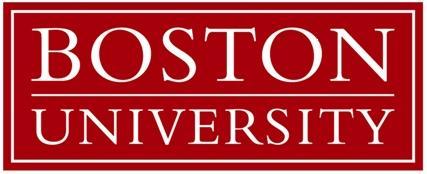